Konstruktive Umsetzung eines seitlich agierenden Kupplungsroboters zum Kuppeln von Standardgüterwagen
Masterarbeit
Jon Ander Ferri
Gliederung
1
Hintergrund
2
Projektziel
3
Manueller Kupplungsvorgang
4
Stand der Technik
Generierung von Konzepte
5
Lösungskonzepte
6
Produktbewertung
7
8
Zusammenfassung und Ausblick
Jon Ander Ferri  -   Masterarbeit
1. Hintergrund
Das Kuppeln und Entkuppeln der Güterwagen an Rangierbahnhöfen findet seit über einem Jahrhundert manuell statt.
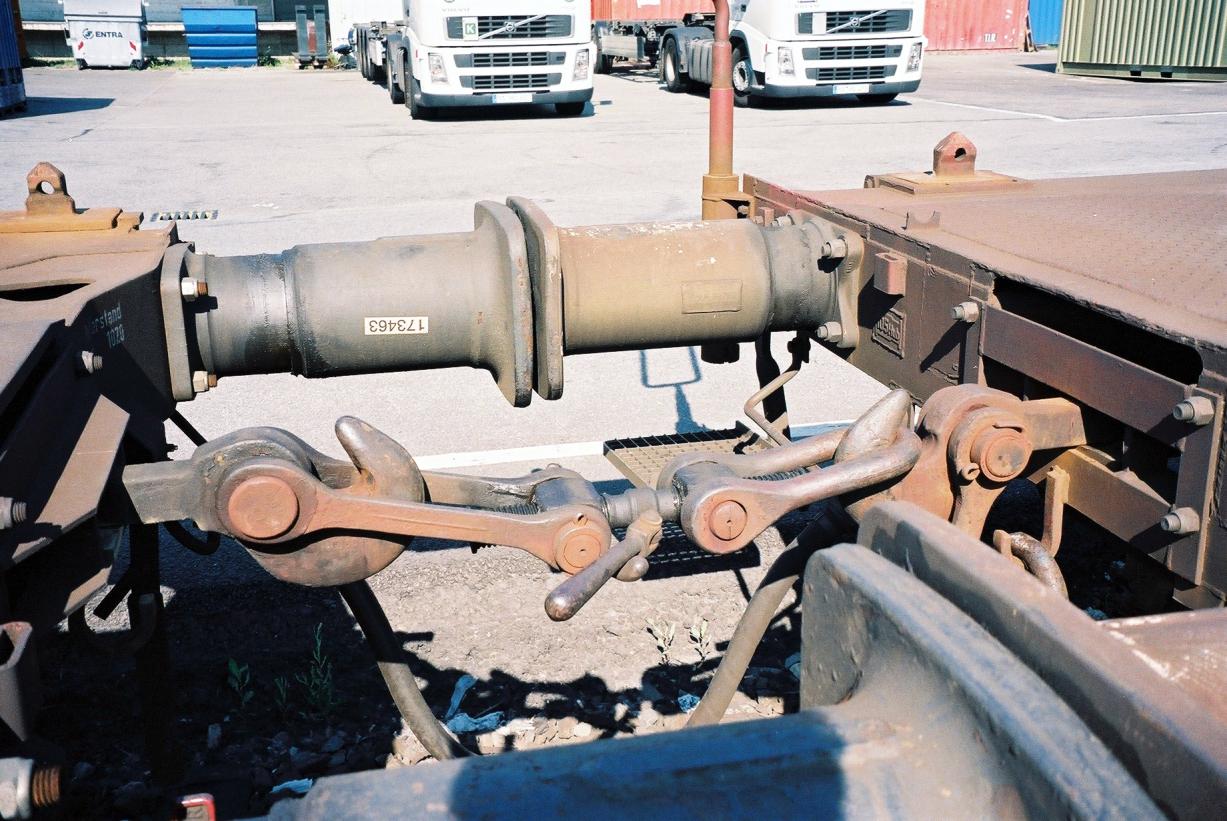 UIC - Schraubenkupplung
Jon Ander Ferri  -   Masterarbeit
1. Hintergrund
Das Kuppeln und Entkuppeln der Güterwagen an Rangierbahnhöfen findet seit über einem Jahrhundert manuell statt.

Nachteile:

Zeit und Benutzung der Anlage.
Personalbedarf.
Risiko für die Mitarbeiter.

Positiv, den Kupplungsvorgang irgendwie zu automatisieren.
Jon Ander Ferri  -   Masterarbeit
2. Projektziel
Wirtschaftliche Restriktionen:

keine Änderungen an den vorhandenen Schraubenkupplungen erlaubt
nur leichten Änderungen an der Infrastruktur möglich.
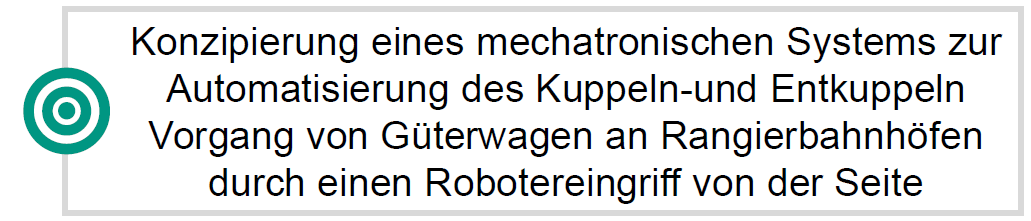 Jon Ander Ferri  -   Masterarbeit
3. Manueller Kupplungsvorgang
UIC-Schraubenkupplung benutzt

Es gibt eine Schraubenkupplung an jedem Wagenende, beim Defekt einer Kupplung die des Nachbarwagens kann verwendet werden.

Aufgaben:
Bügel in den Zughaken hängen
Zudrehen
Hauptluftleitung verbinden

 Die erste wird automatisiert
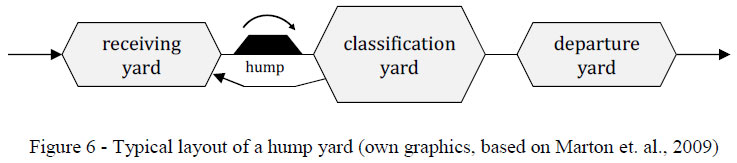 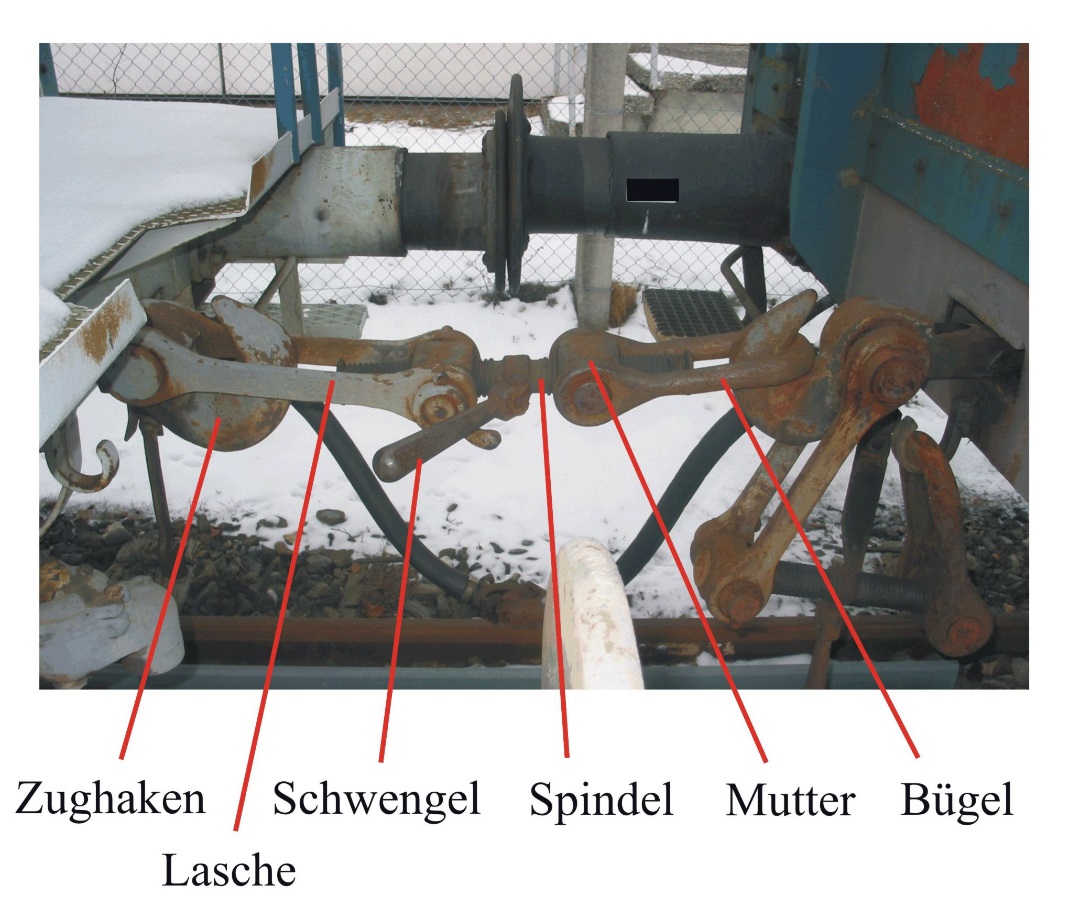 Jon Ander Ferri  -   Masterarbeit
3. Manueller Kupplungsvorgang
Aufgaben des Roboters:

Vorbereitende Handlungen:

Fortbewegung entlang des Bahnsteigs.
Vor dem Arbeitsraum platzieren.

Kupplungsvorgang im Arbeitsraum:

Einhängen des Bügels in den Zughaken.

Es gibt zu beachtenden technischen Rahmenbedingungen! (Anlage, Geometrie).
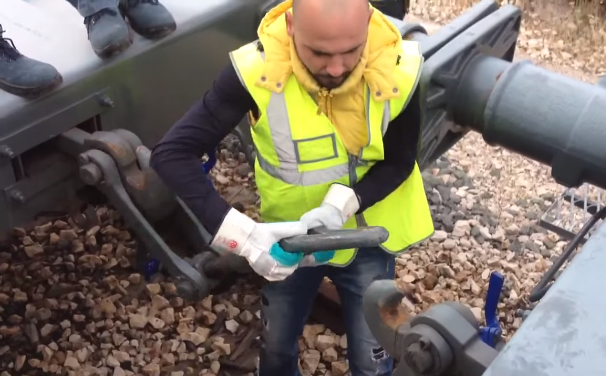 Bügel
Zughaken
Jon Ander Ferri  -   Masterarbeit
4. Stand der Technik
Schon existieren verschiedene automatischen Kupplungen. Beispiel: Scharfenbergkupplung.









Problem: Ersetzung der manuellen Kupplungen durch automatischen Kupplungen, unmöglich.
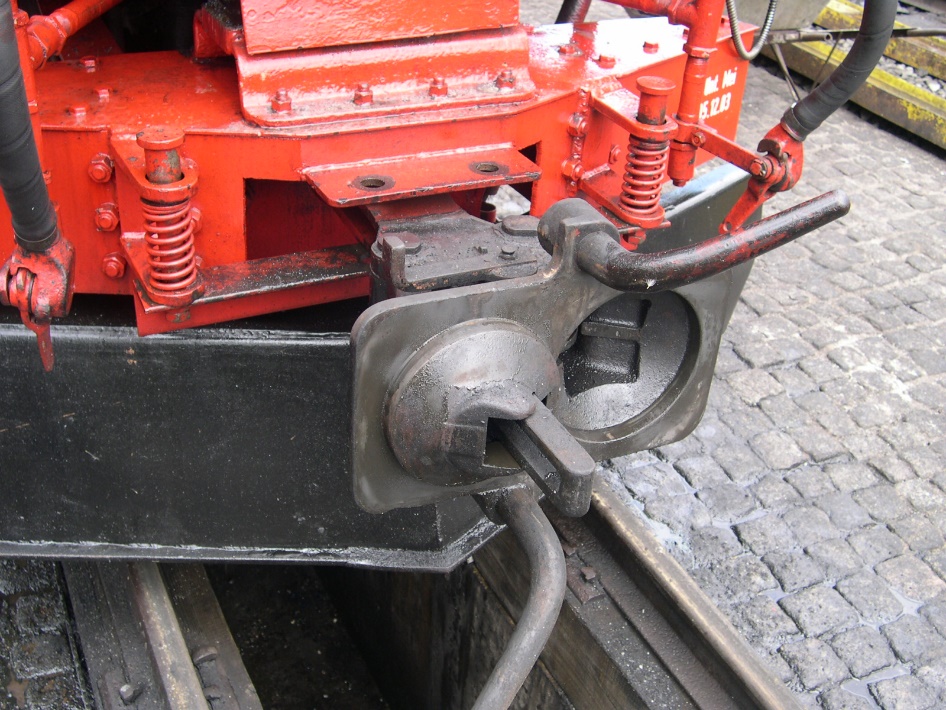 Jon Ander Ferri  -   Masterarbeit
4. Stand der Technik
Bezüglich der Roboter, verschiedene anwendbare Arte im Markt.










Auch möglich, einen neuen Roboter zu Konzipieren.
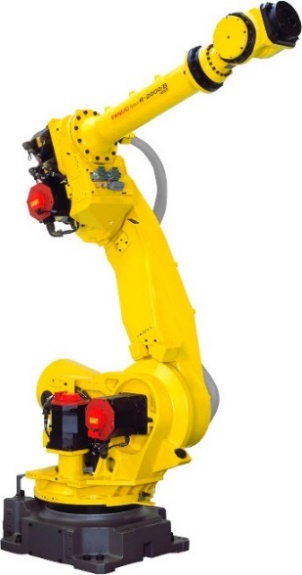 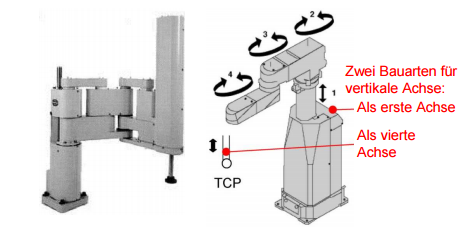 Vertikal-Knickarmroboter
Horizontal-Knickarmroboter / SCARA
Jon Ander Ferri  -   Masterarbeit
5. Generierung von Konzepten
Man kann verschiedene Kreativitätstechniken benutzen: intuitive Methoden (Brainstorming…), diskursive Methoden (morphologischer Kasten…), Kombimethoden (TRIZ…).
Besonders zu erwähnen TRIZ: „Automatisierung“ der Kreativität.
Entwickelt von Genrich Altshuller in den Fünfzigerjahren.
Ziel: die Widersprüche lösen.
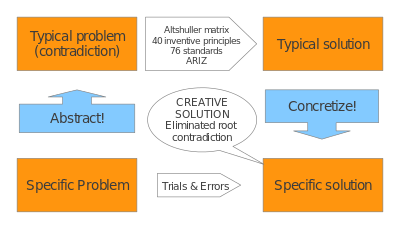 Jon Ander Ferri  -   Masterarbeit
5. Generierung von Konzepten
Anwendung der TRIZ Methode

1. Beschreibung und Anforderungen des Produktes

Man kann dazu verschiedene Werkzeuge benutzen.
FAST Diagramm:
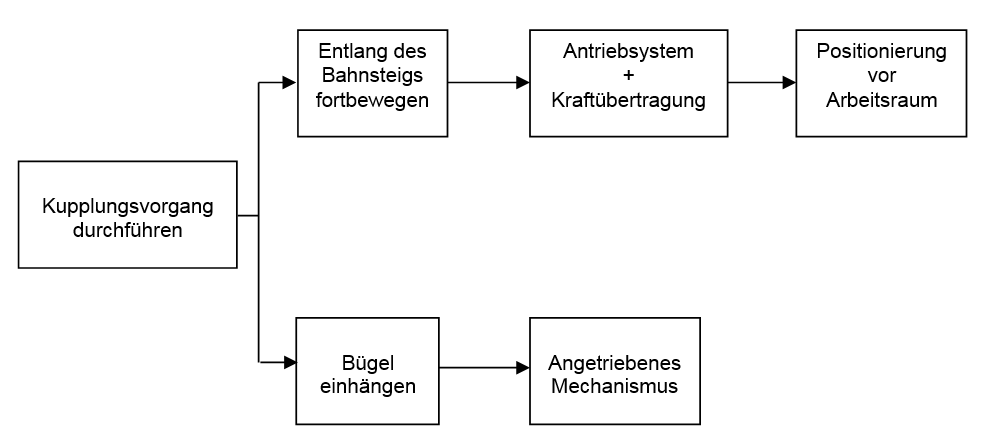 Jon Ander Ferri  -   Masterarbeit
5. Generierung von Konzepten
Anwendung der TRIZ Methode

1. Beschreibung und Anforderungen des Produktes
Tabelle von Funktionen:
Jon Ander Ferri  -   Masterarbeit
5. Generierung von Konzepten
Anwendung der TRIZ Methode

2. Entdeckung des Problems. TRIZ für die Widersprüche

Man entdeckt Widersprüche unter den Anforderungen.
Zu diesem Zweck wird die Widerspruchmatrix benutzt.
Jon Ander Ferri  -   Masterarbeit
5. Generierung von Konzepten
Anwendung der TRIZ Methode

3. Analyse der Widersprüche

Beispiel: Widerspruch A
Antwort:
a) Prinzip der Zerlegung bzw. Segmentierung
b) Prinzip der Gegenmasse
c) Prinzip der Anwendung von Wärmedehnung
d) Prinzip der Ausnutzung mechanischer Schwingungen

 Man in der Lage, Lösungen zu generieren.
TRIZ + Kreativität  Ideen
Große Zahl von Ideen  filtern  zwei Lösungen
Kraft Vs Gewicht eines bewegten Körpers
Jon Ander Ferri  -   Masterarbeit
6. Lösungskonzepte
Lösung A. Roboter an der Mauer
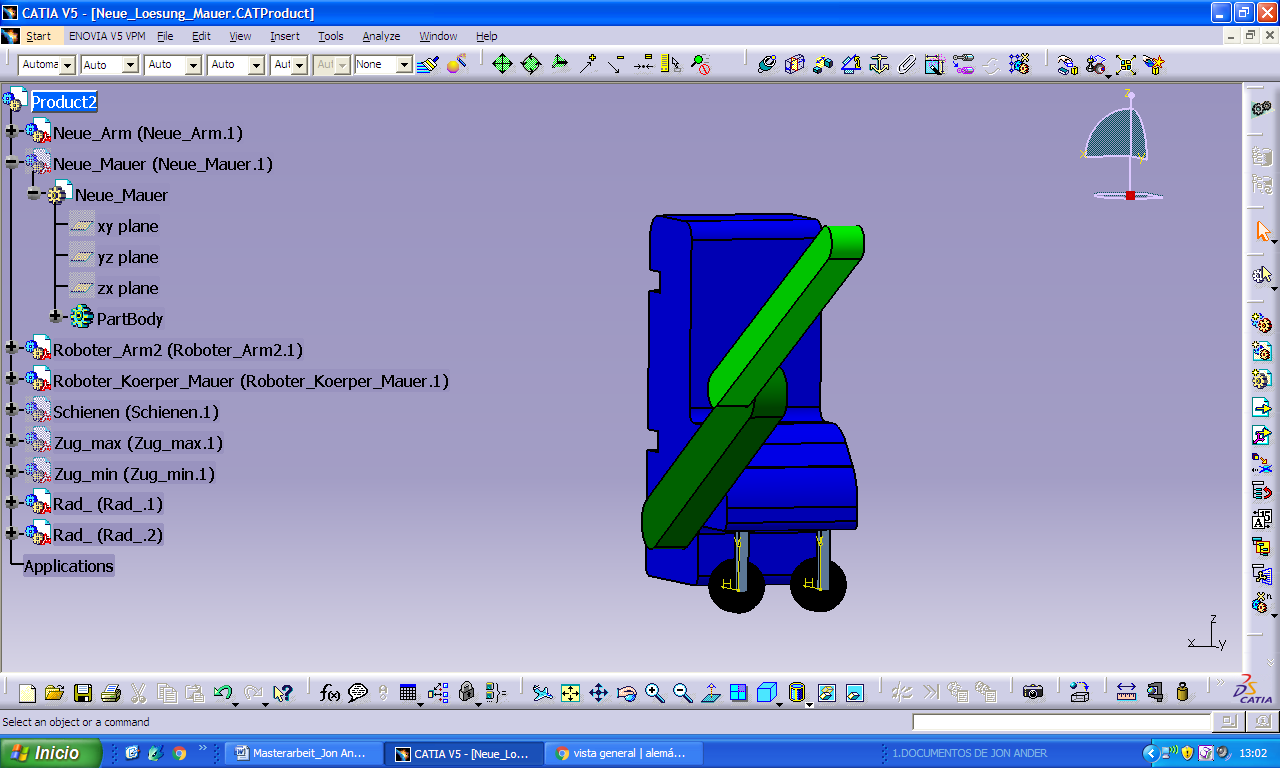 Mauer
Mauer auf dem Bahnsteig.
Zwei Schienen.
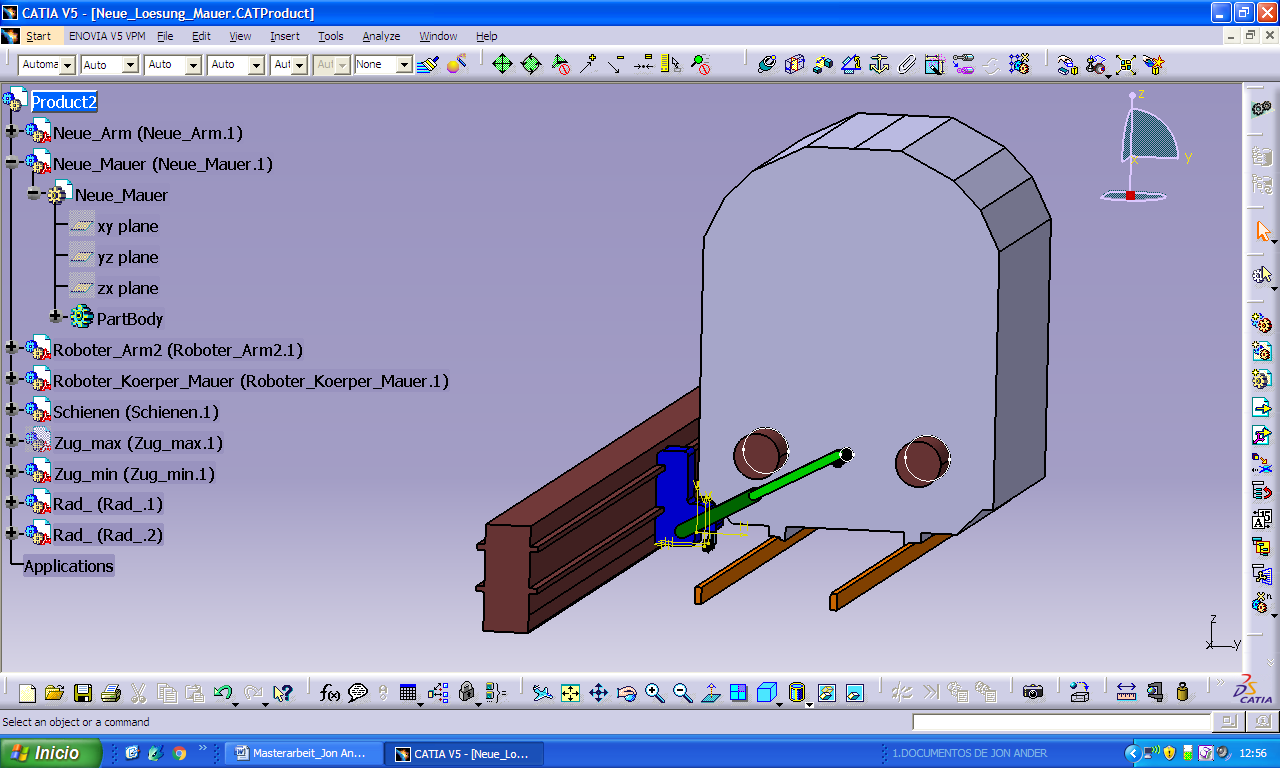 Roboter
Bewegt sich entlang der Schienen fort.
Kann sich falten und entfalten.
Jon Ander Ferri  -   Masterarbeit
6. Lösungskonzepte
Lösung A. Roboter an der Mauer
Die Kinematik bedeutet kein Problem.
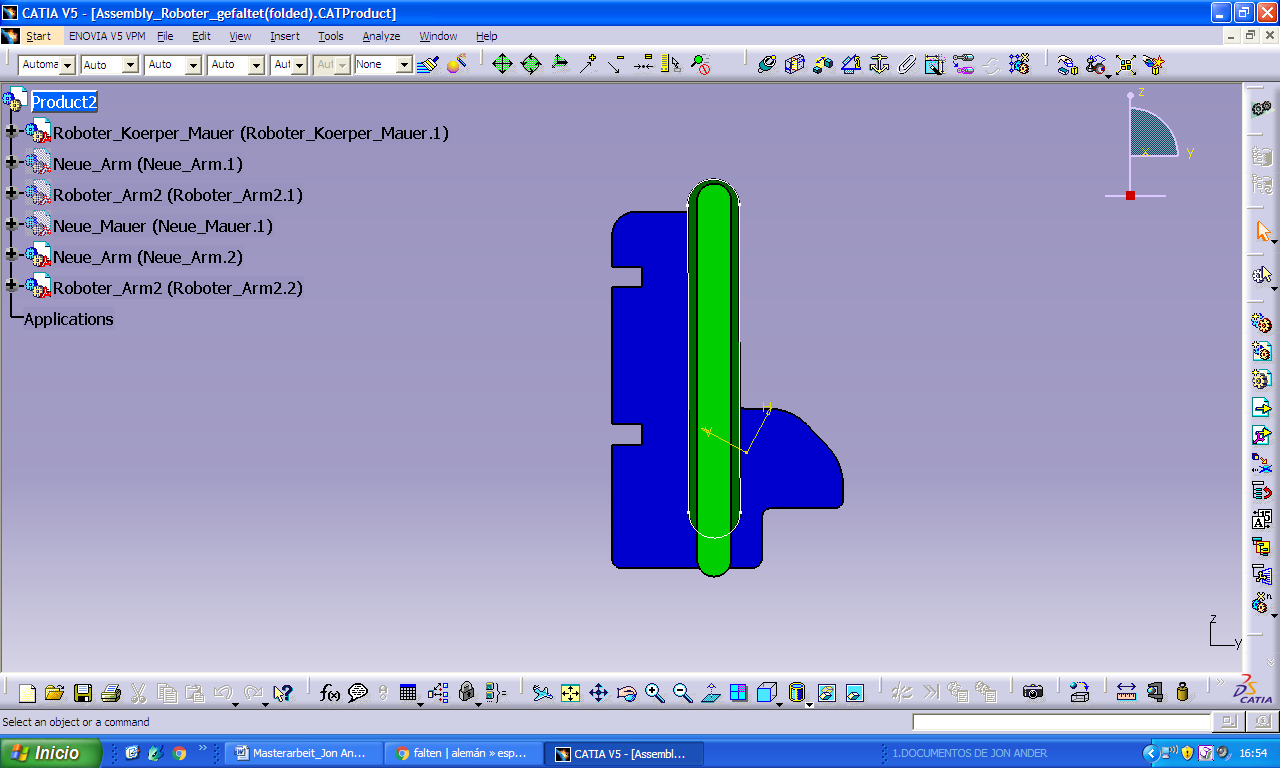 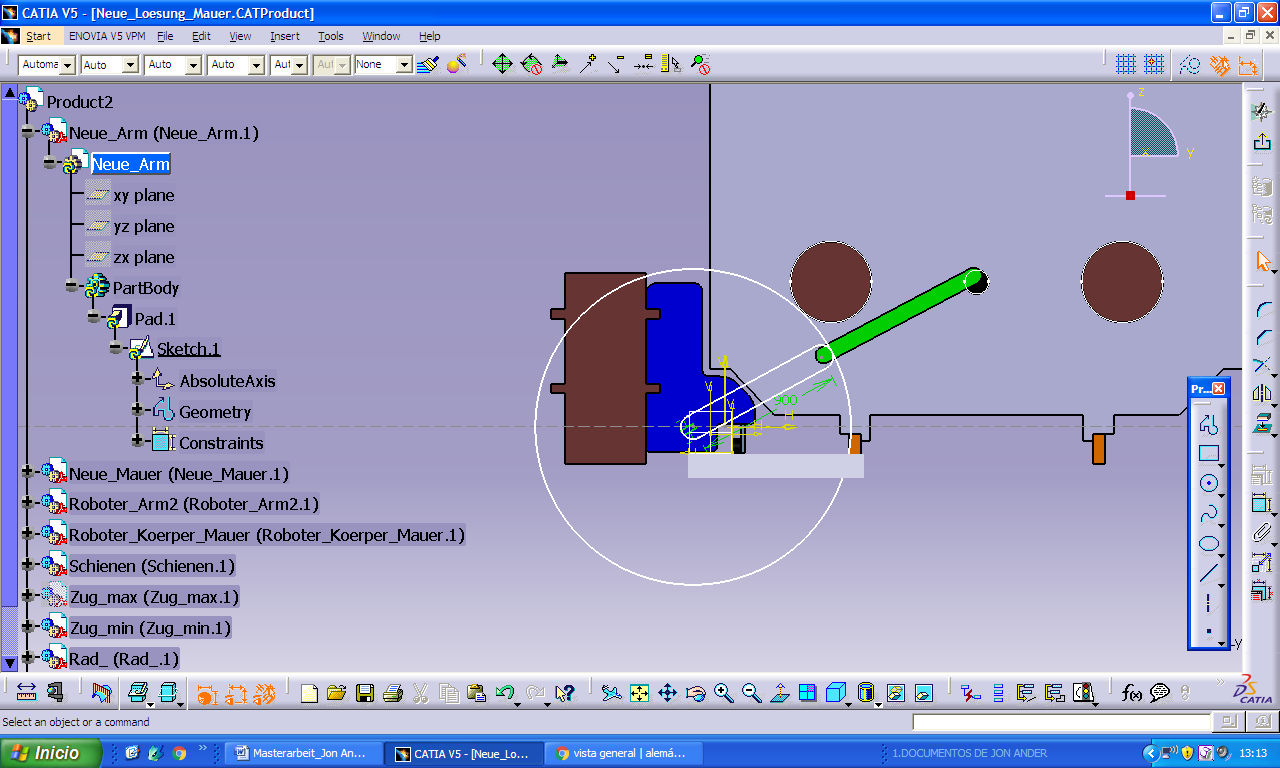 Jon Ander Ferri  -   Masterarbeit
6. Lösungskonzepte
Lösung A. Roboter an der Mauer
Möglicher Antrieb:
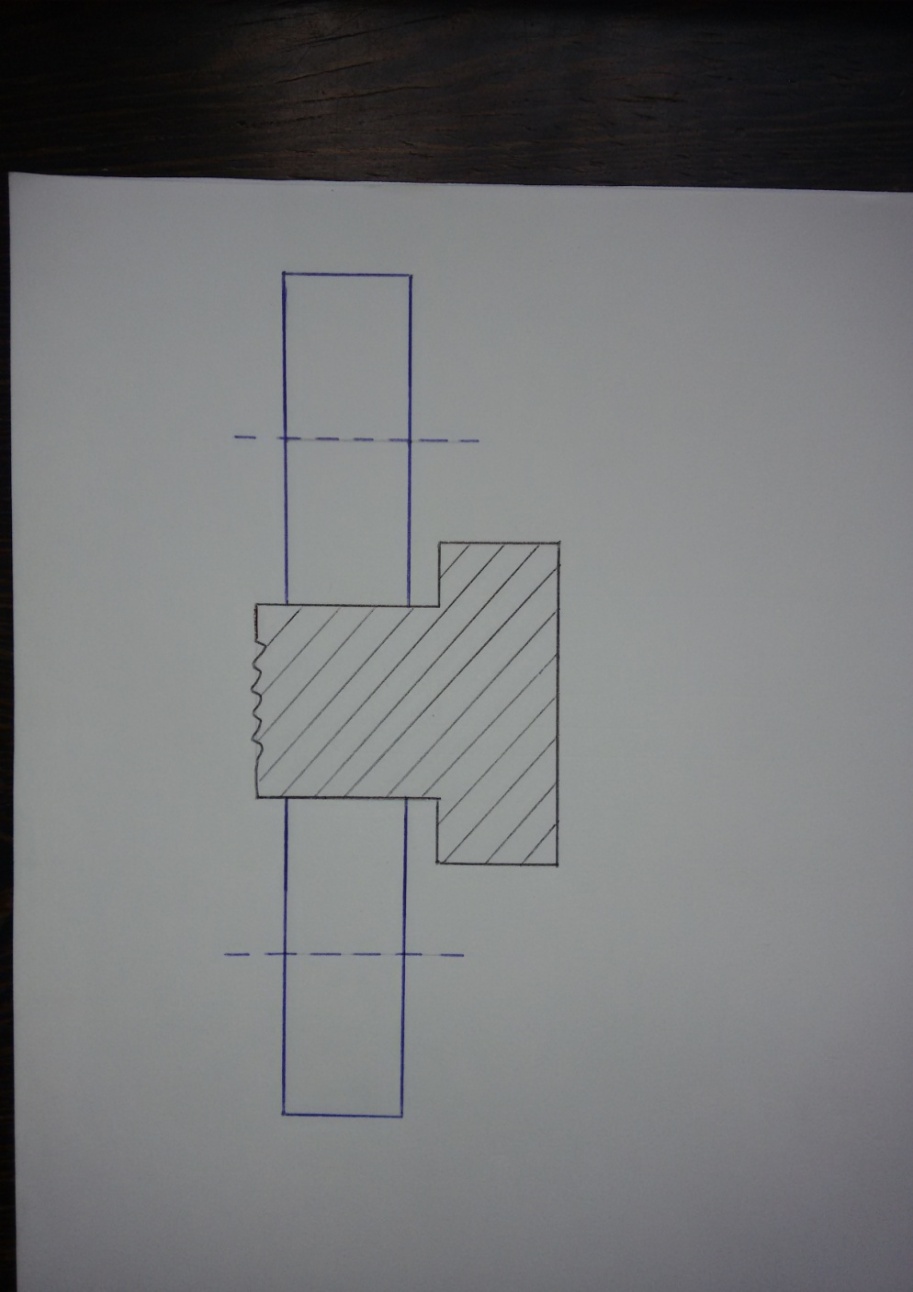 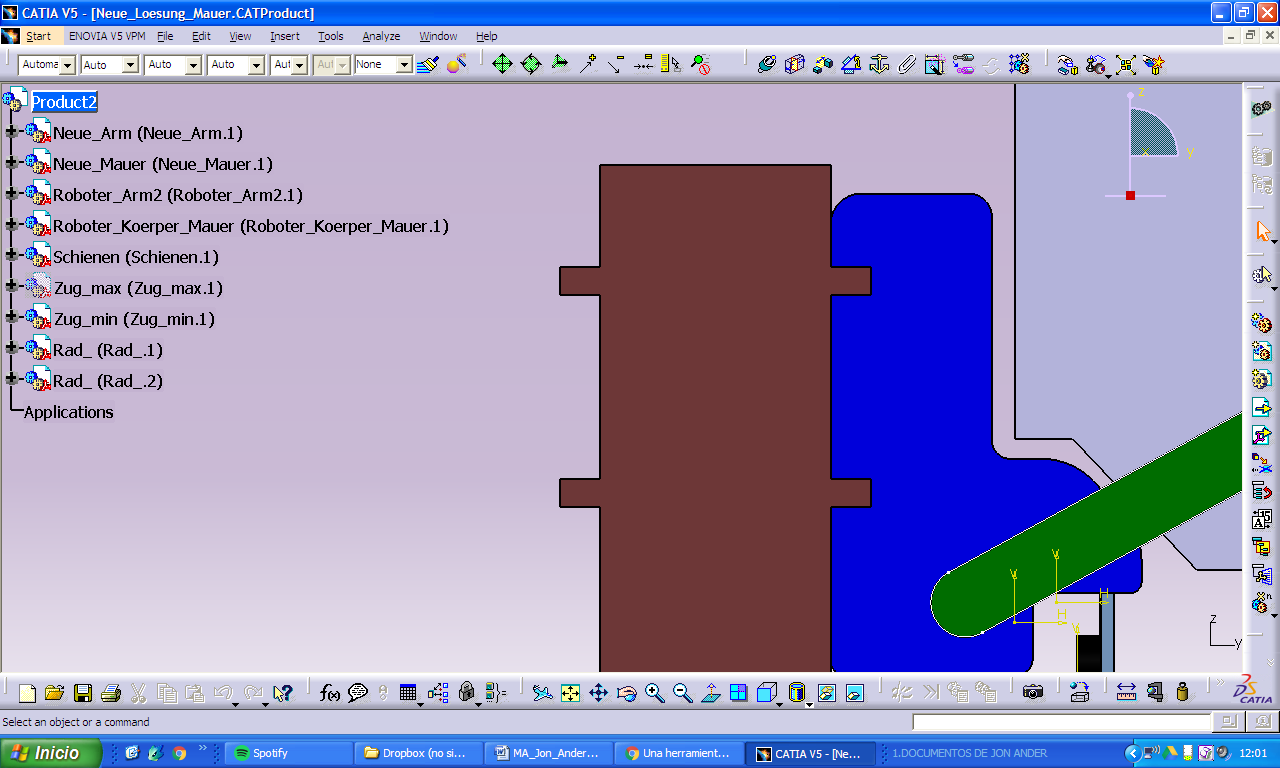 Obere
Räder
Schiene
Mauer
Untere Räder
Jon Ander Ferri  -   Masterarbeit
6. Lösungskonzepte
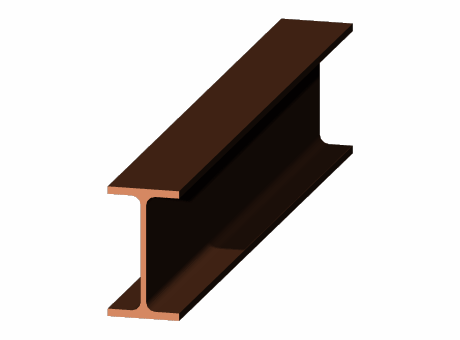 Lösung B. Roboter auf dem Boden
Schienen
Auf dem Bahnsteig.
Zwei.
Roboter
Bewegt sich entlang der Schienen fort.
Kann sich falten und entfalten.
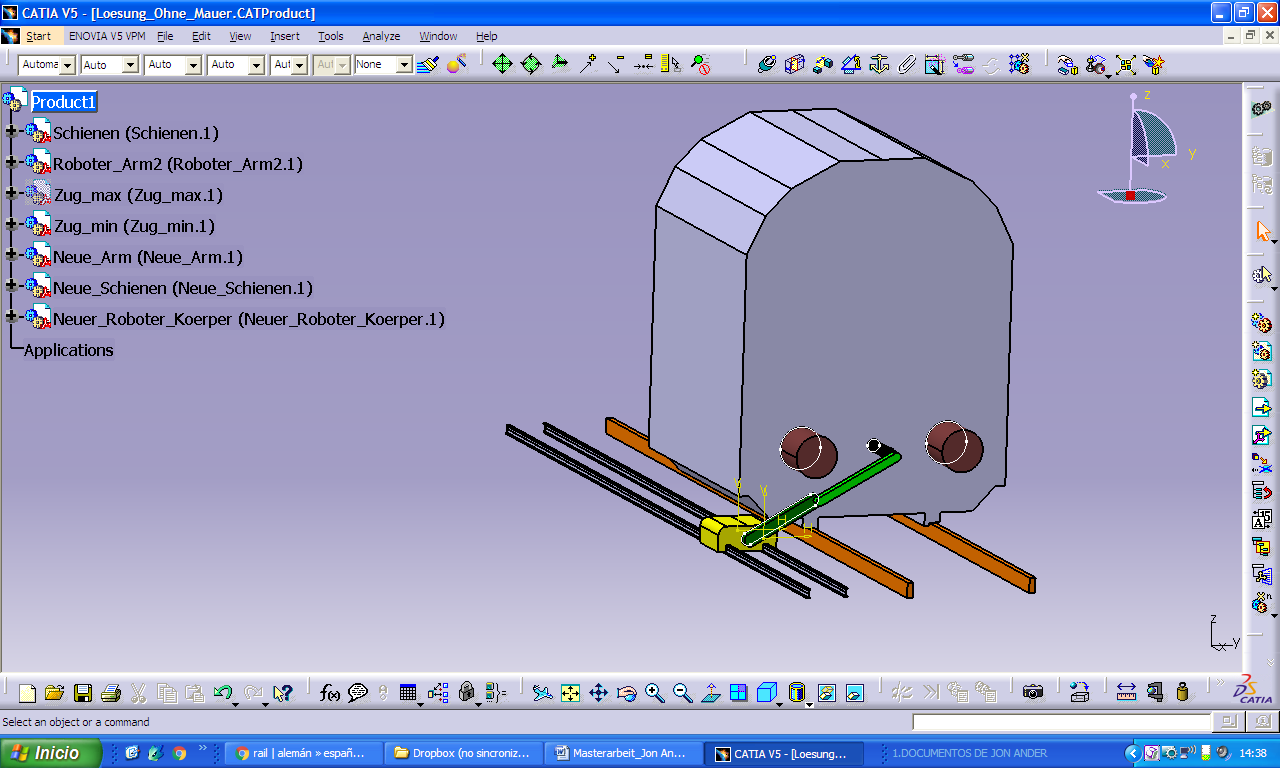 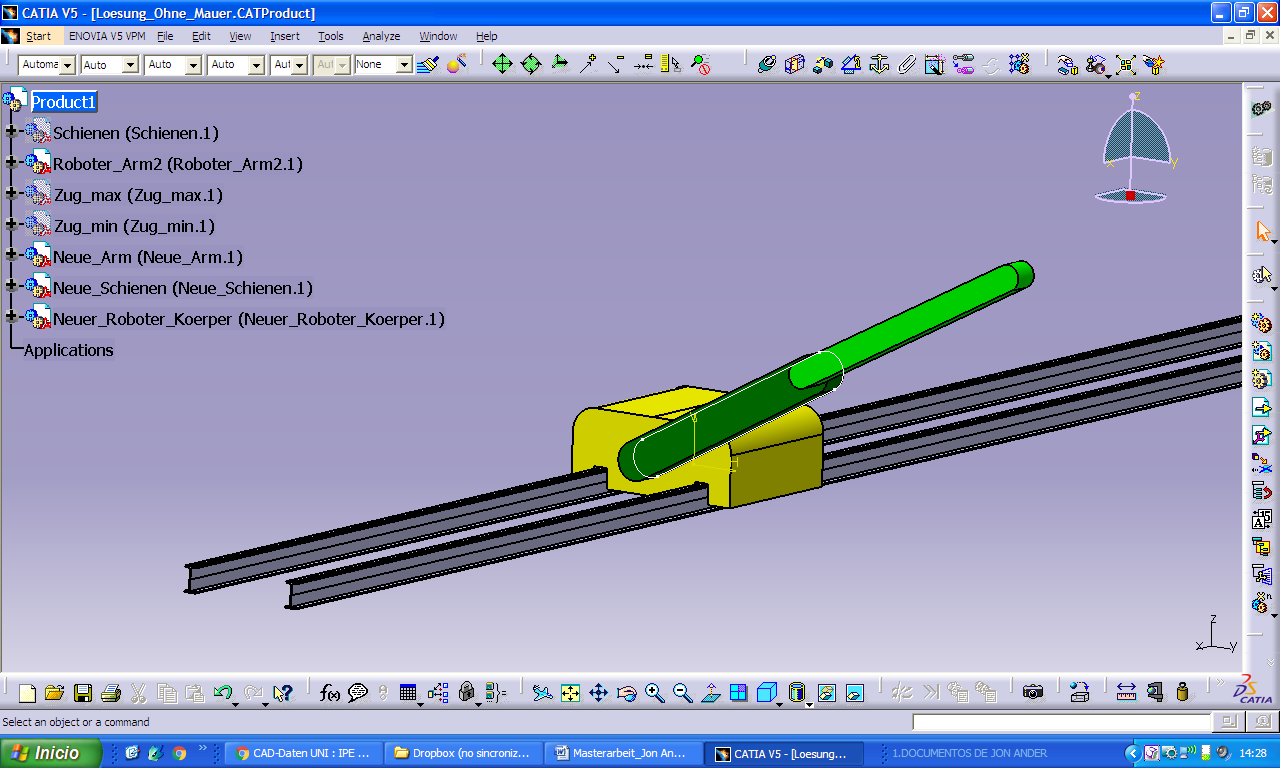 Jon Ander Ferri  -   Masterarbeit
6. Lösungskonzepte
Lösung B. Roboter auf dem Boden
Die Kinematik bedeutet kein Problem.
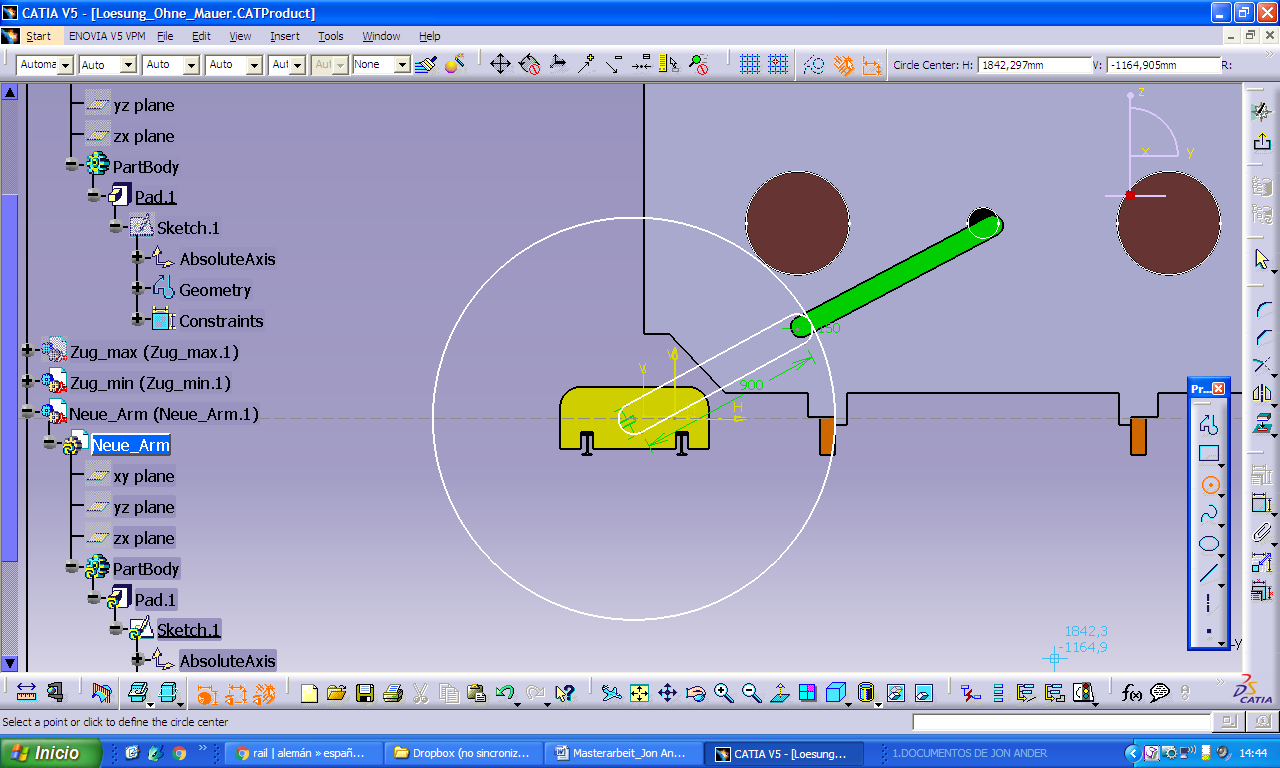 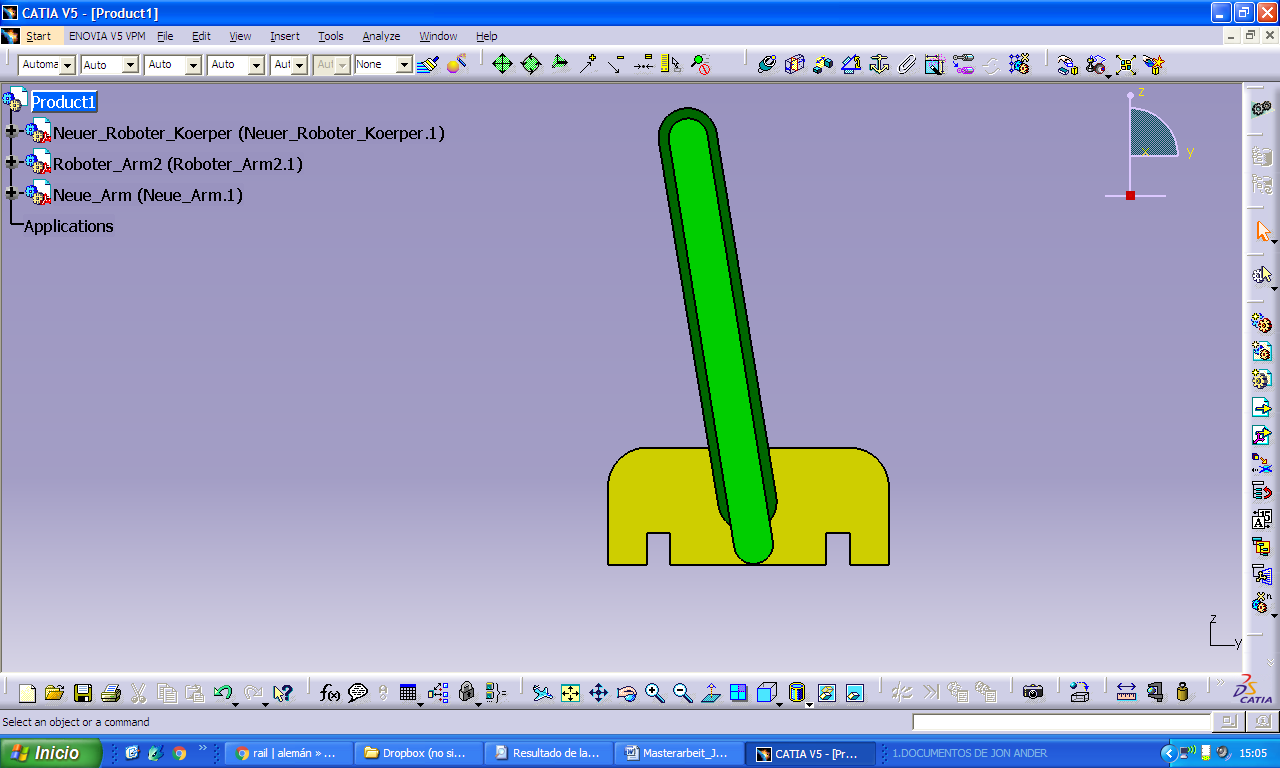 Jon Ander Ferri  -   Masterarbeit
6. Lösungskonzepte
Lösung B. Roboter auf dem Boden
Möglicher Antrieb:
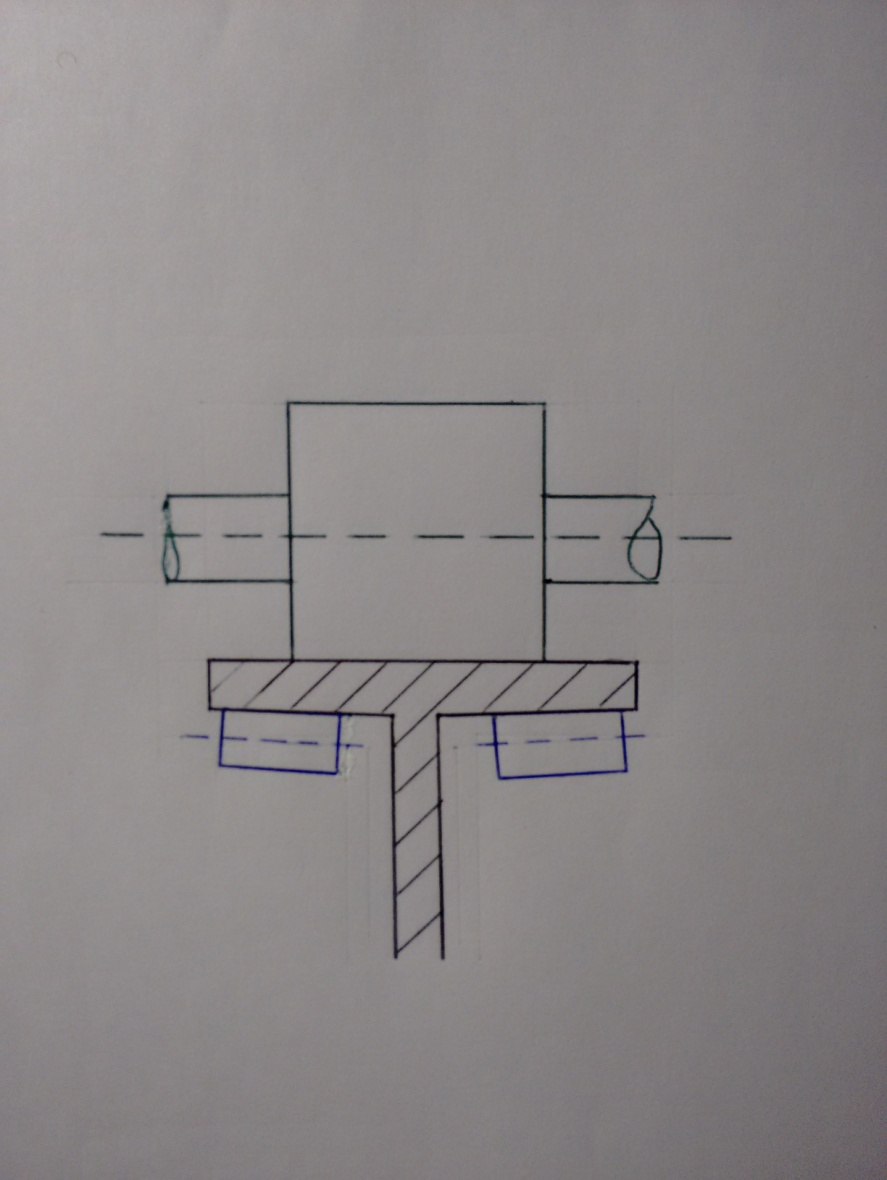 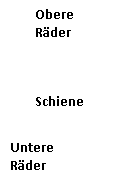 Jon Ander Ferri  -   Masterarbeit
7. Produktbewertung
Die entwickelten Gesamtkonzepte werden einer kritischen Betrachtung unterzogen. 
Dafür, zwei Werkzeuge: SWOT und Nutzwertanalyse.
SWOT

„Strengths, weaknesses, opportunities and threats“.
Zum Analysieren der Vorteile und Nachteile.
Man wendet das auf beide Lösungen an:
Jon Ander Ferri  -   Masterarbeit
7. Produktbewertung
Nutzwertanalyse
Um das Finden der Entscheidungen bei komplexen Problemen rational zu unterstützen.

a) Definition des Zieles
b) Definition der Kriterien
c) Gewichtung der Kriterien
d) Bewertung der Eigenschaften
e) Tabelle
Jon Ander Ferri  -   Masterarbeit
7. Produktbewertung
Nutzwertanalyse
Jon Ander Ferri  -   Masterarbeit
8. Zusammenfassung und Ausblick
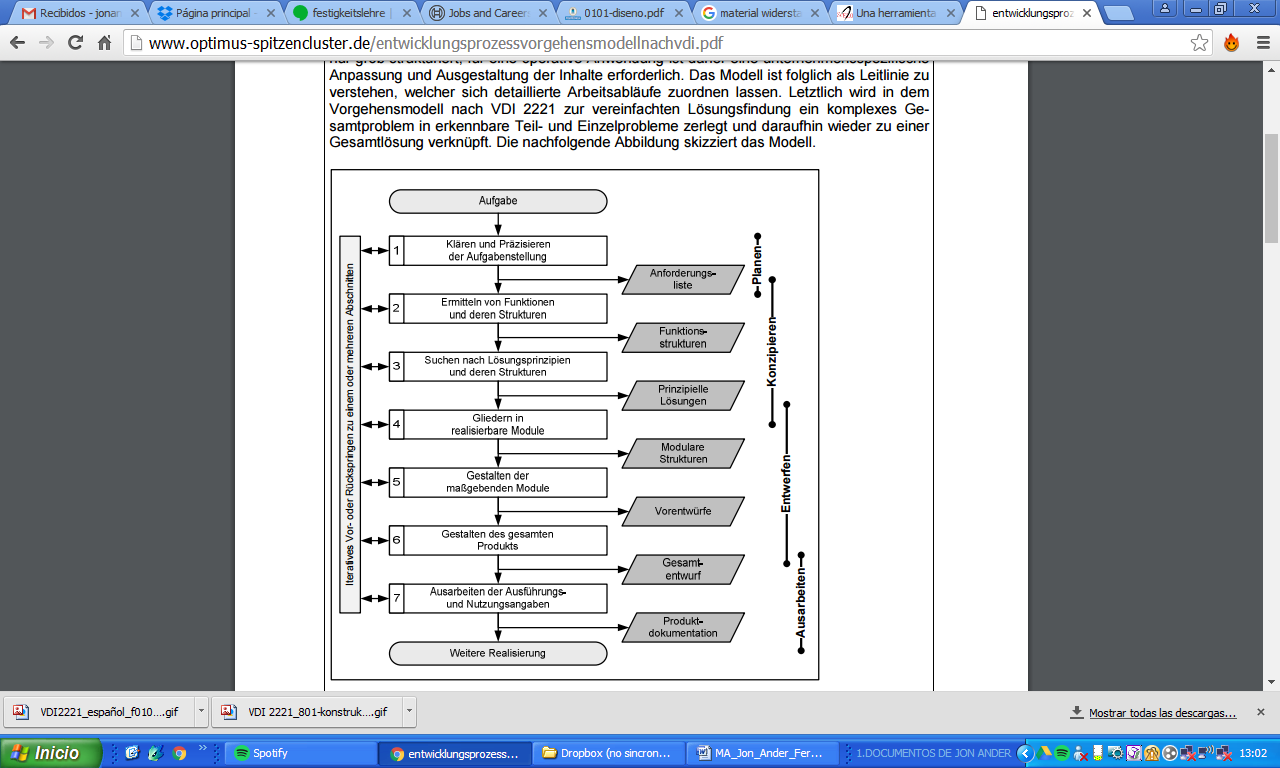 Lösung A, geeigneter wegen:
Höhere Stabilität.
Einfachere Zugänglichkeit.
Bessere Energieversorgung.

Masterarbeit  Planen + Konzipieren.
Schritte in der Zukunft:
Jon Ander Ferri  -   Masterarbeit
DANKE FÜR IHRE AUFMERKSAMKEIT
Jon Ander Ferri  -   Masterarbeit
Bildquellen
Folie 1: Wikipedia
Folie 6: Wikipedia
Folie 7: Trenvista
Folie 8: Wikipedia
Folie 9: Fanuc; Linnemann
Folie 10: Wikipedia
Folie 24: Vdi 2221
Andere: selbst
Jon Ander Ferri  -   Masterarbeit